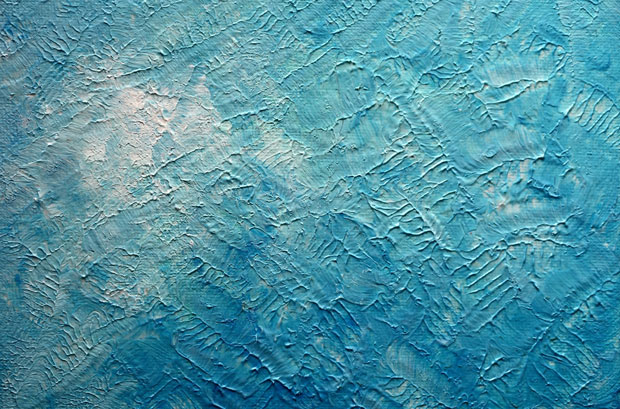 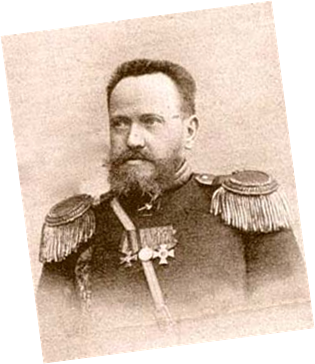 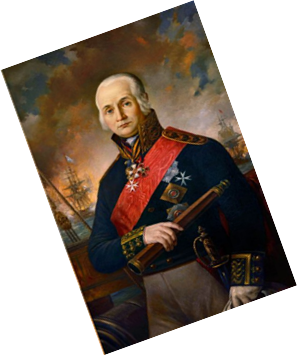 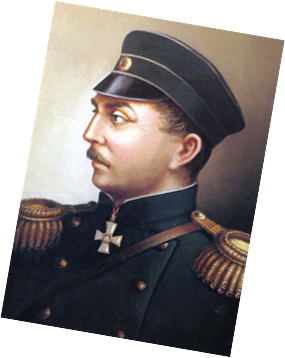 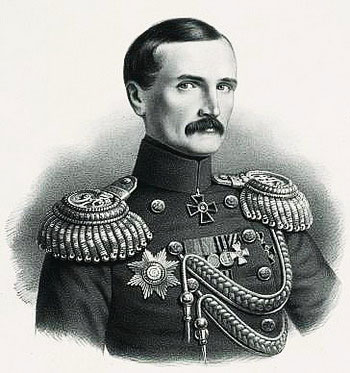 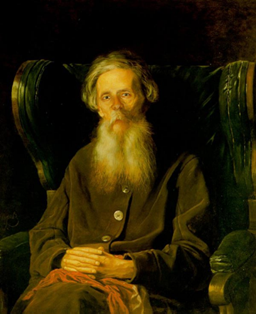 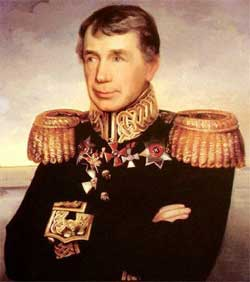 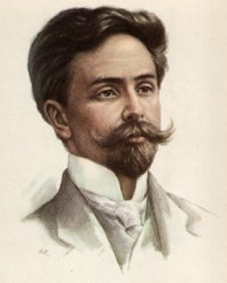 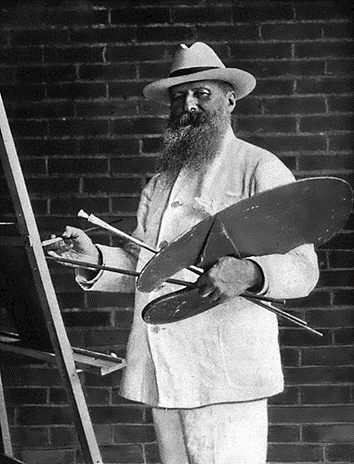 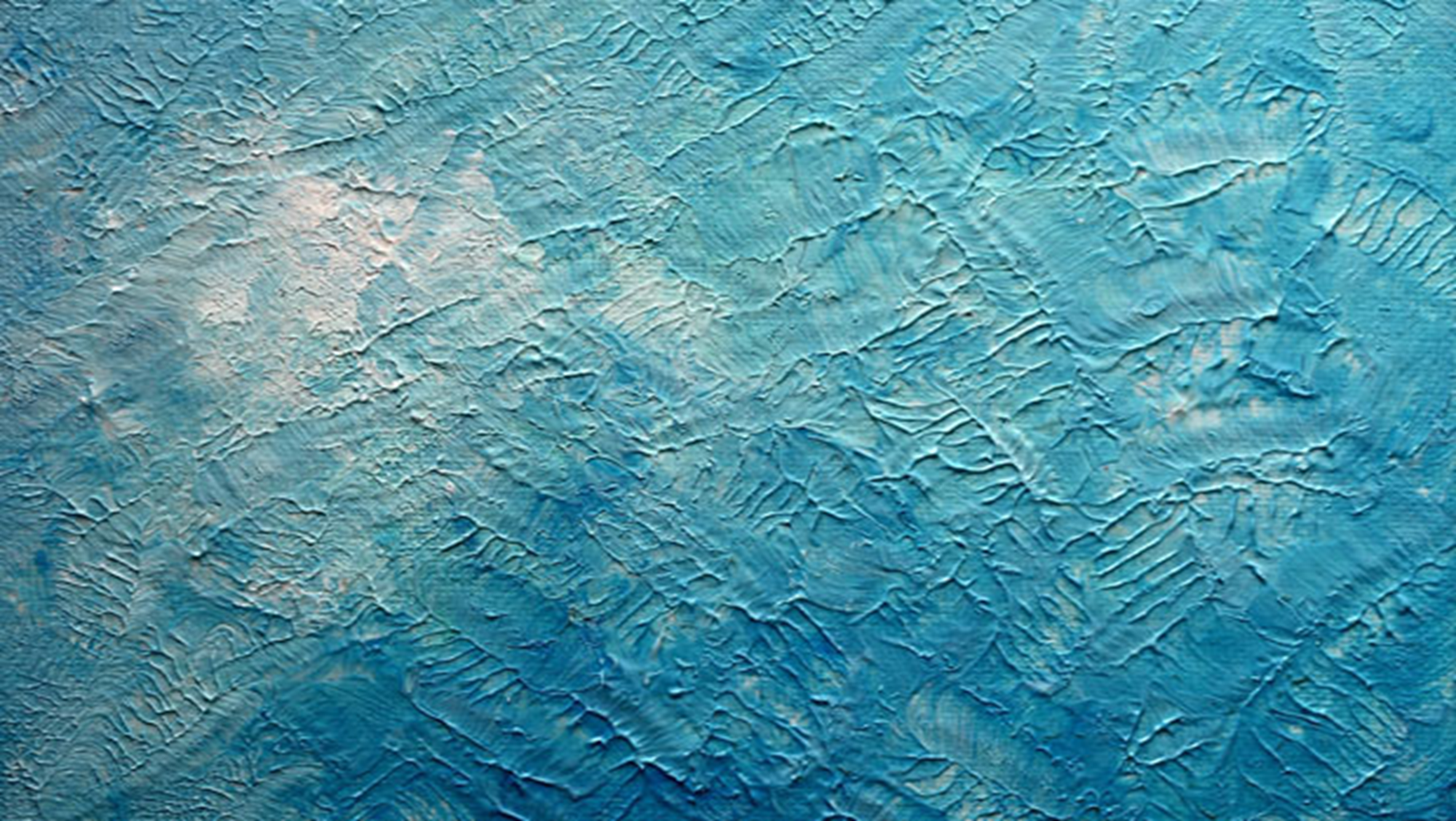 «Great Russian Cadets. The service for the glory of our Fatherland»
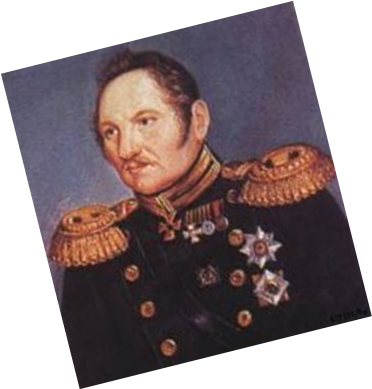 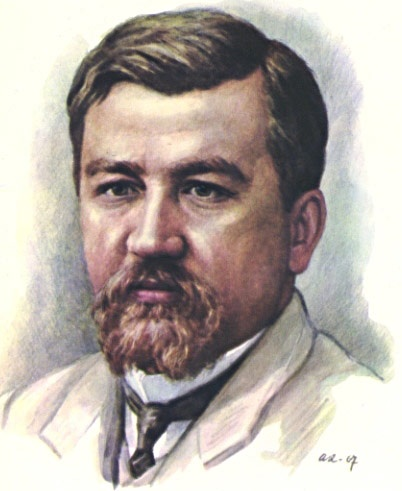 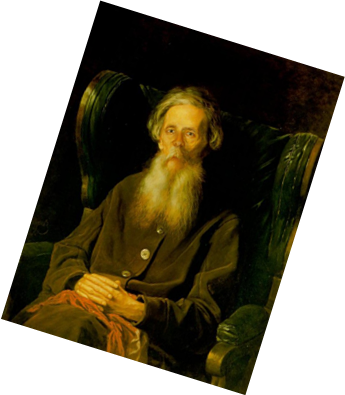 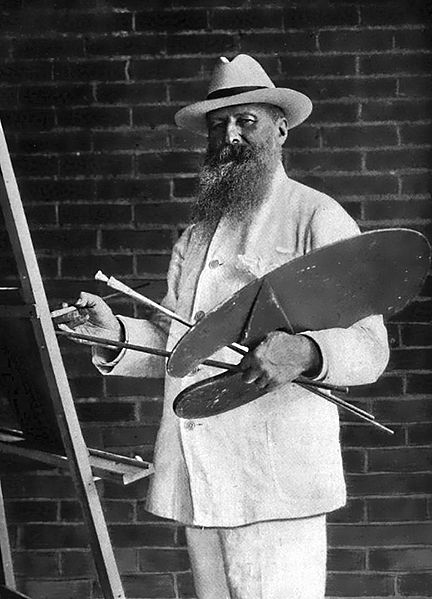 Группа 1- видеоролик - videoGroup 1 – green - Vasily Vasilyevich Vereshchagin
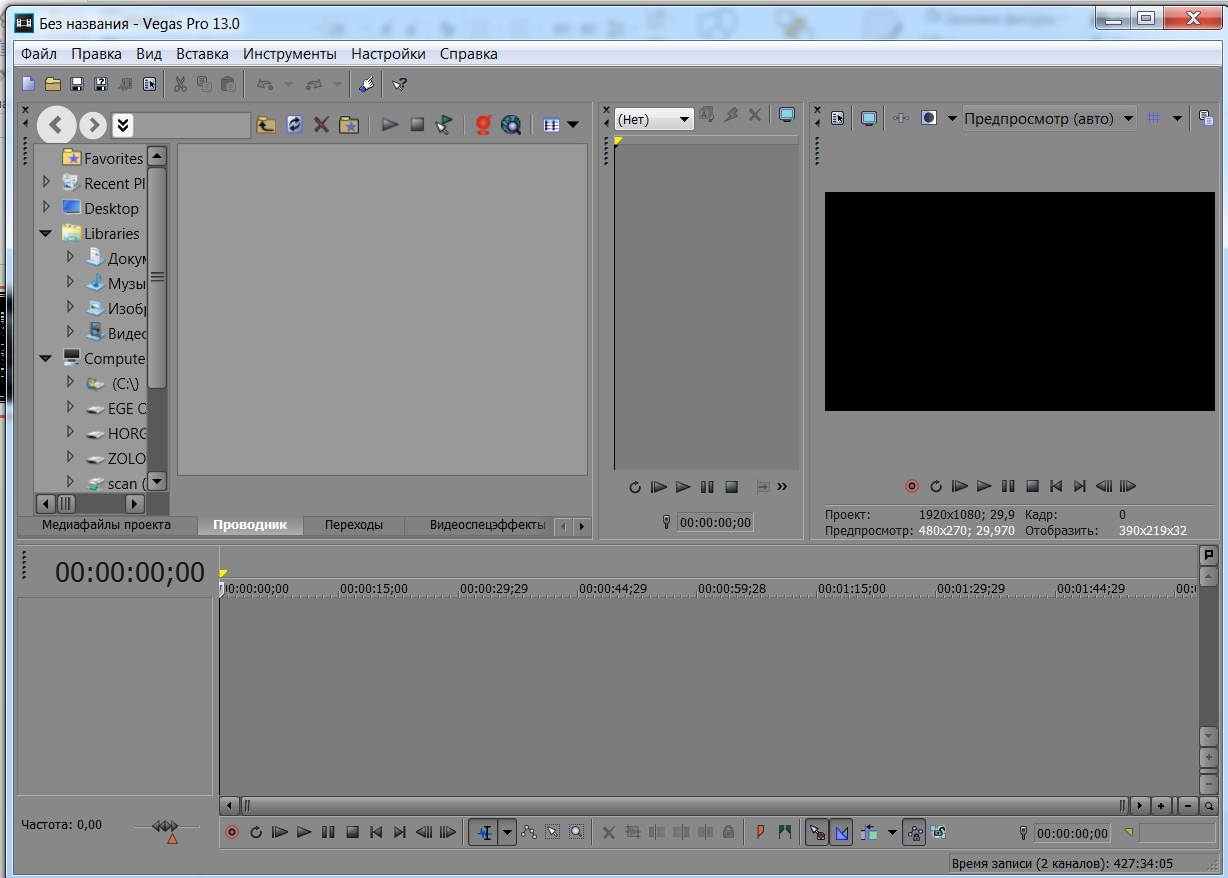 Группа 2 буклет PublisherGroup 2 – yellow - Aleksandr Ivanovich Kuprin
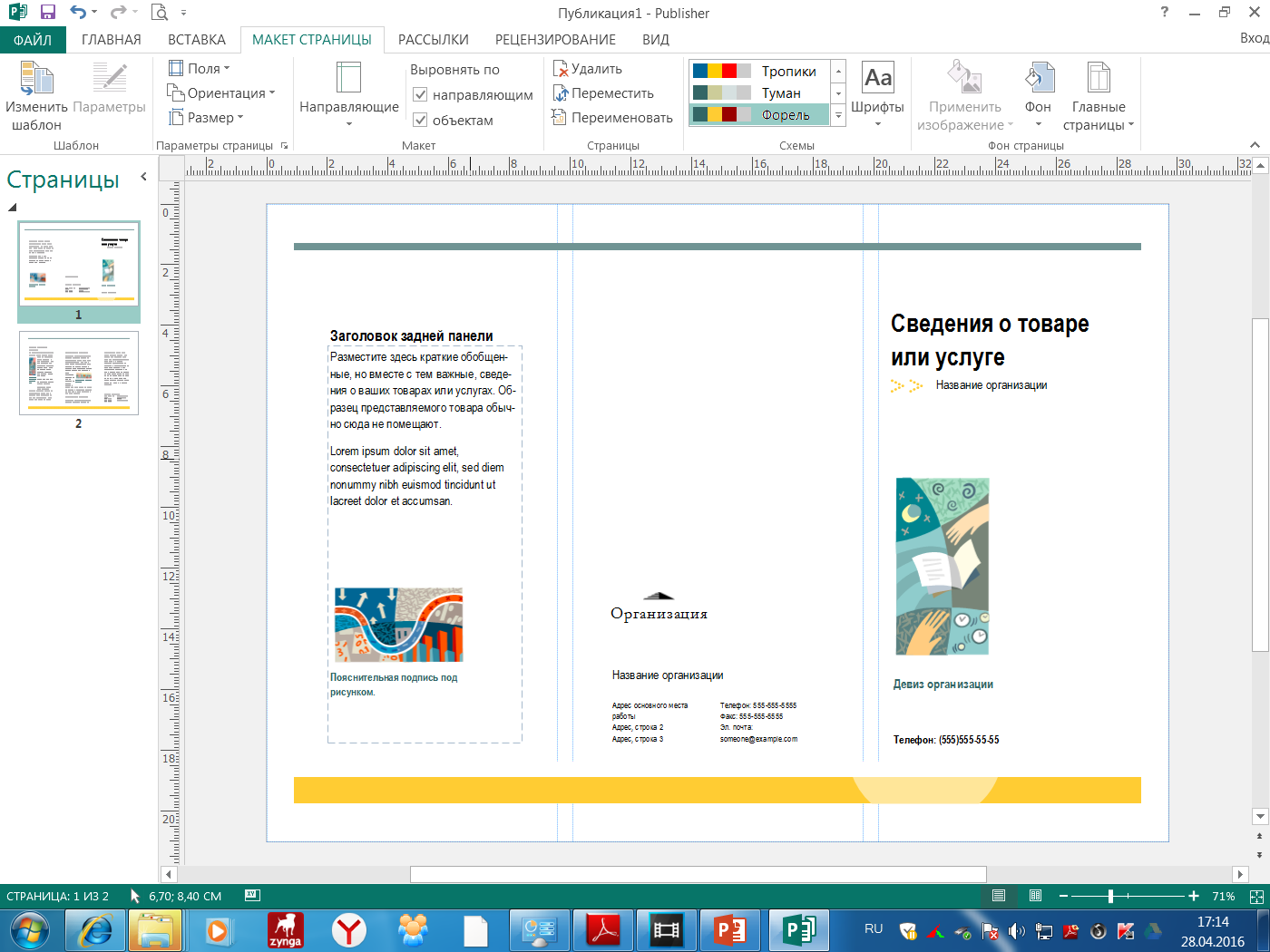 Группа – 3 - Интерактивная презентацияPower PointGroup 3 – red - Vladimir Ivanovich Dal
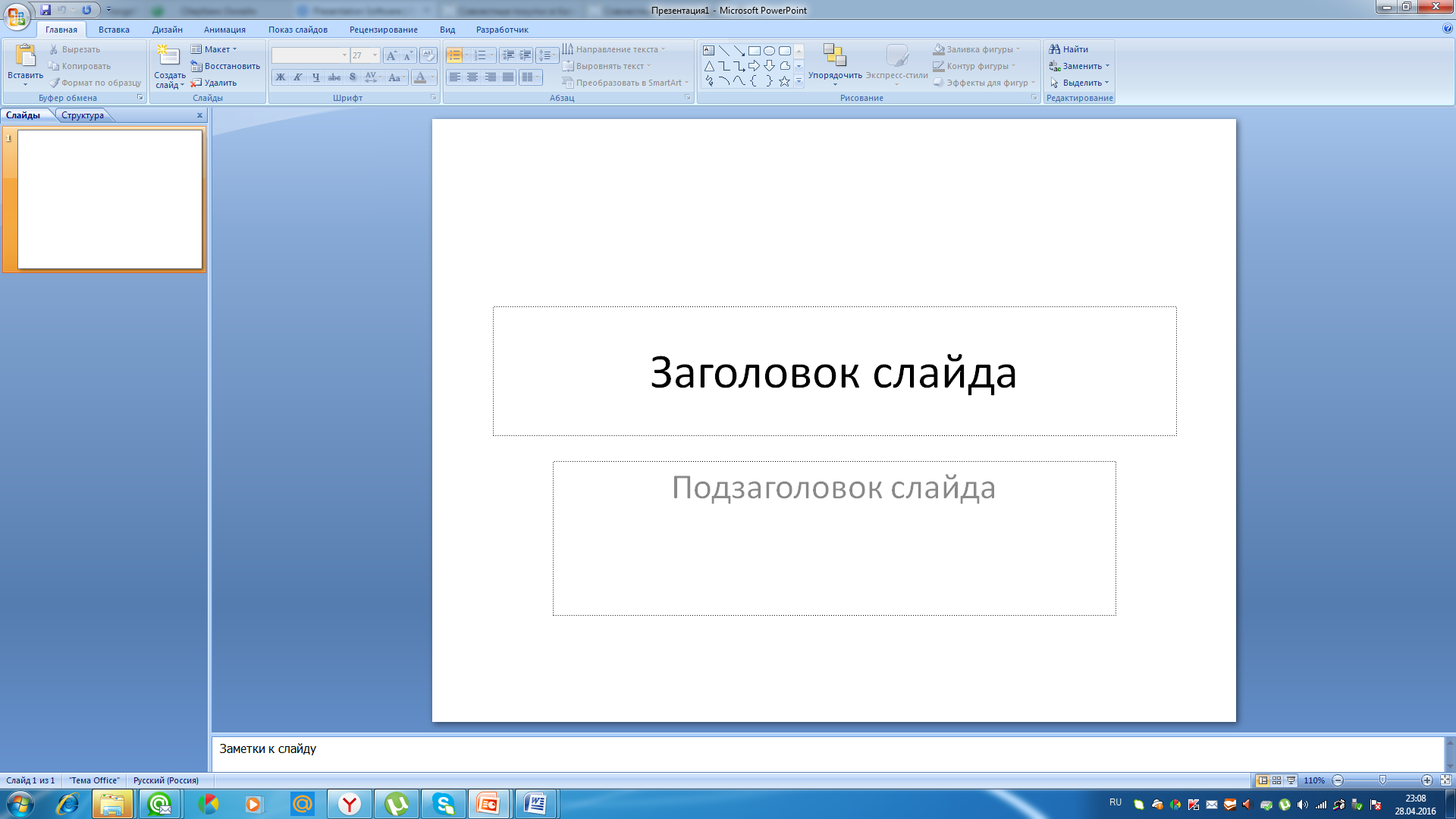 Группа – 4Облачная презентация PREZI.COMGroup 4 – blue - Faddey Faddeyevich Bellinsgauzen
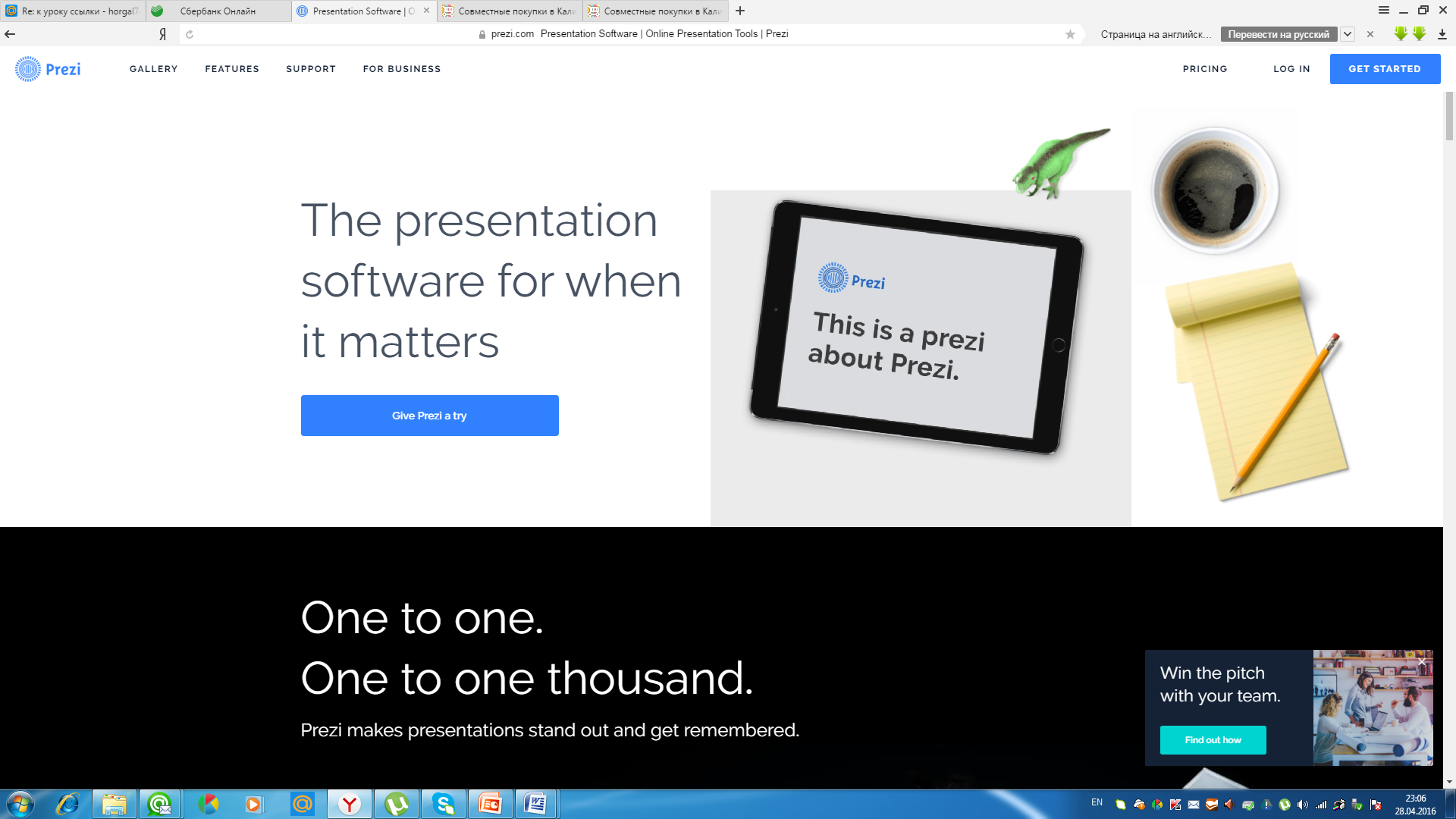 Работа по группам в облачных сервесах
Group 1 – green - Vasily    Vasilyevich Vereshchagin
                                          сс.uz/158hk
Group 2 – yellow - Aleksandr Ivanovich Kuprin
 сс.uz/158hj
Group 3 – red - Vladimir Ivanovich Dal
 сс.uz/158hm
Group 4 – blue - Faddey Faddeyevich Bellinsgauzen
 сс.uz/158hn
Защита проекта
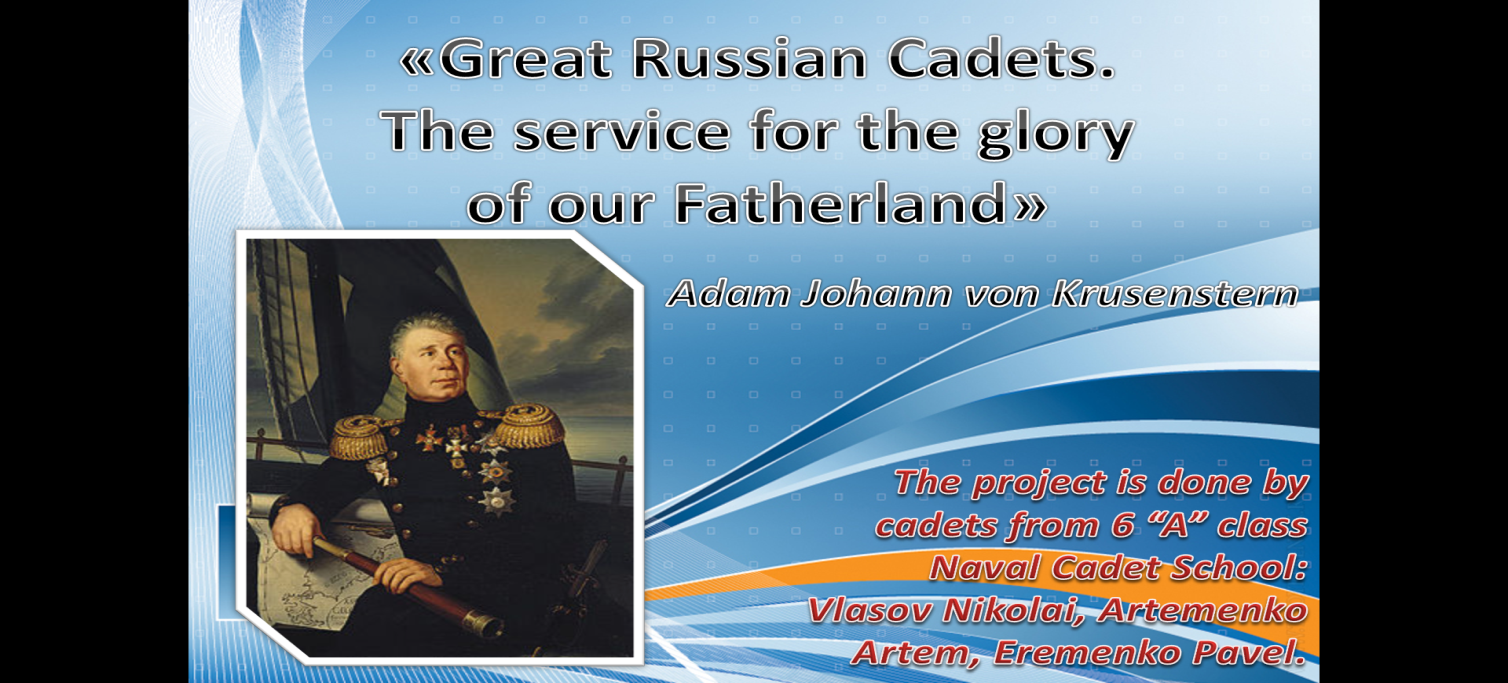 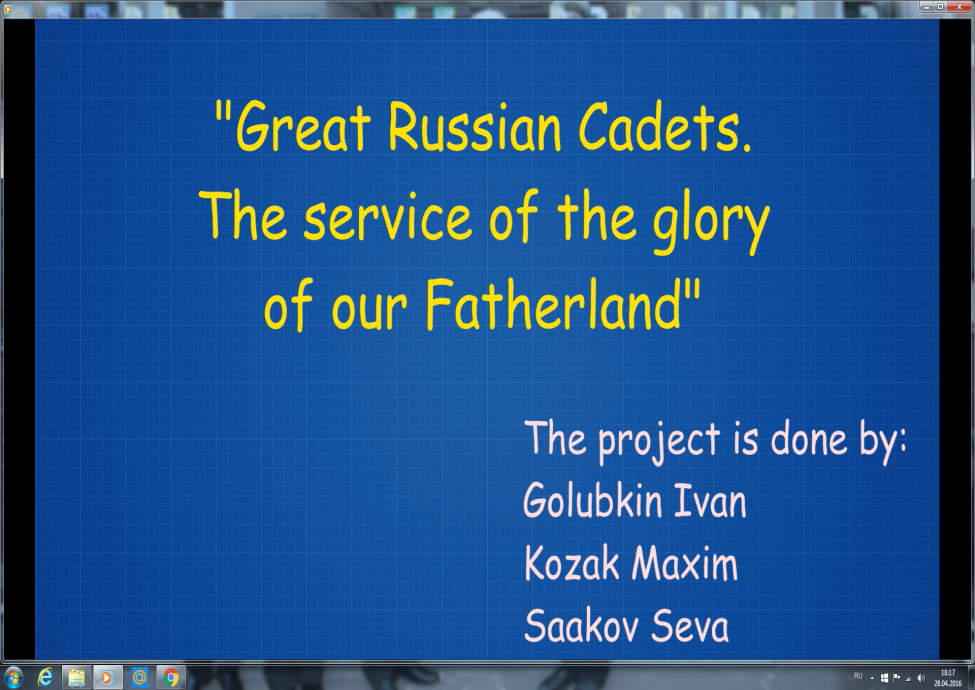 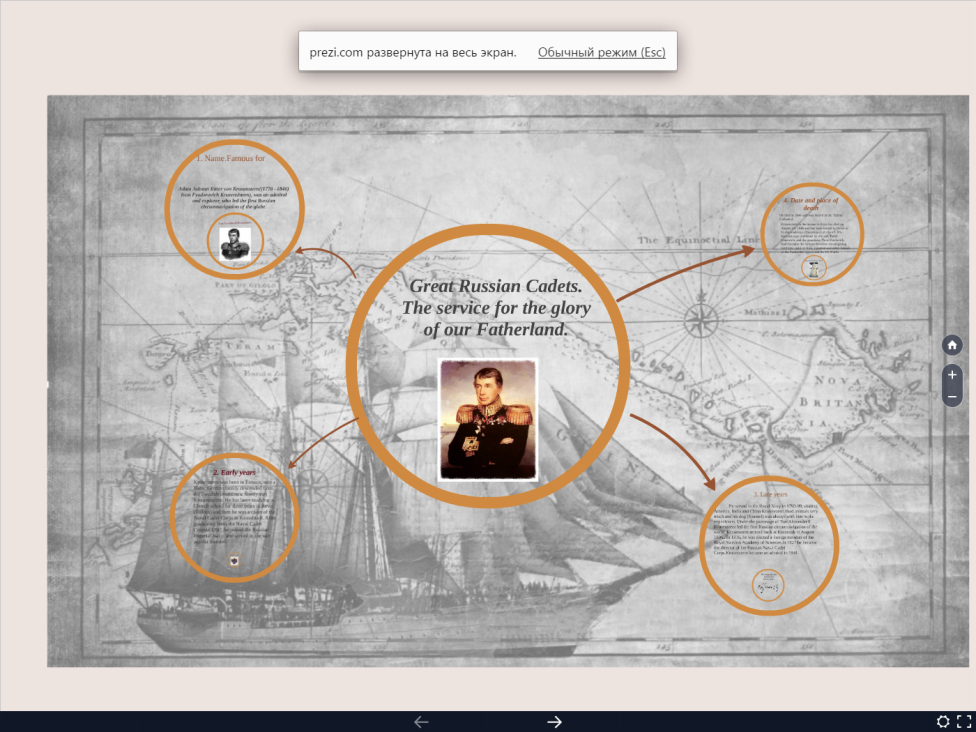 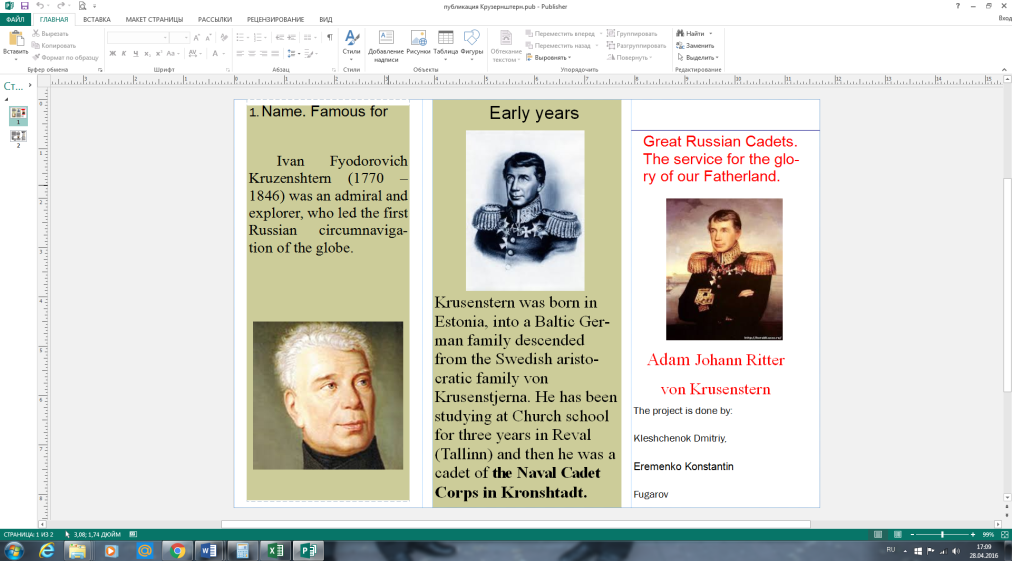 Оцените свою работу
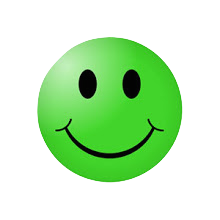 Я справился с работой!
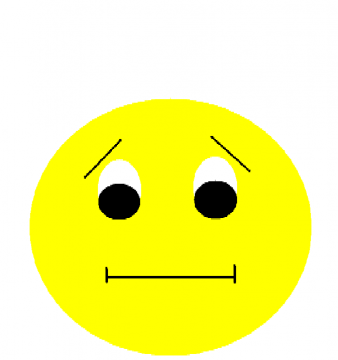 Получилось не все, что запланировал. 
Есть над чем работать!
Я не справился с работой!
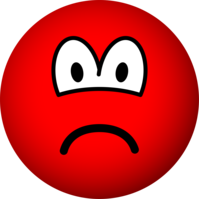